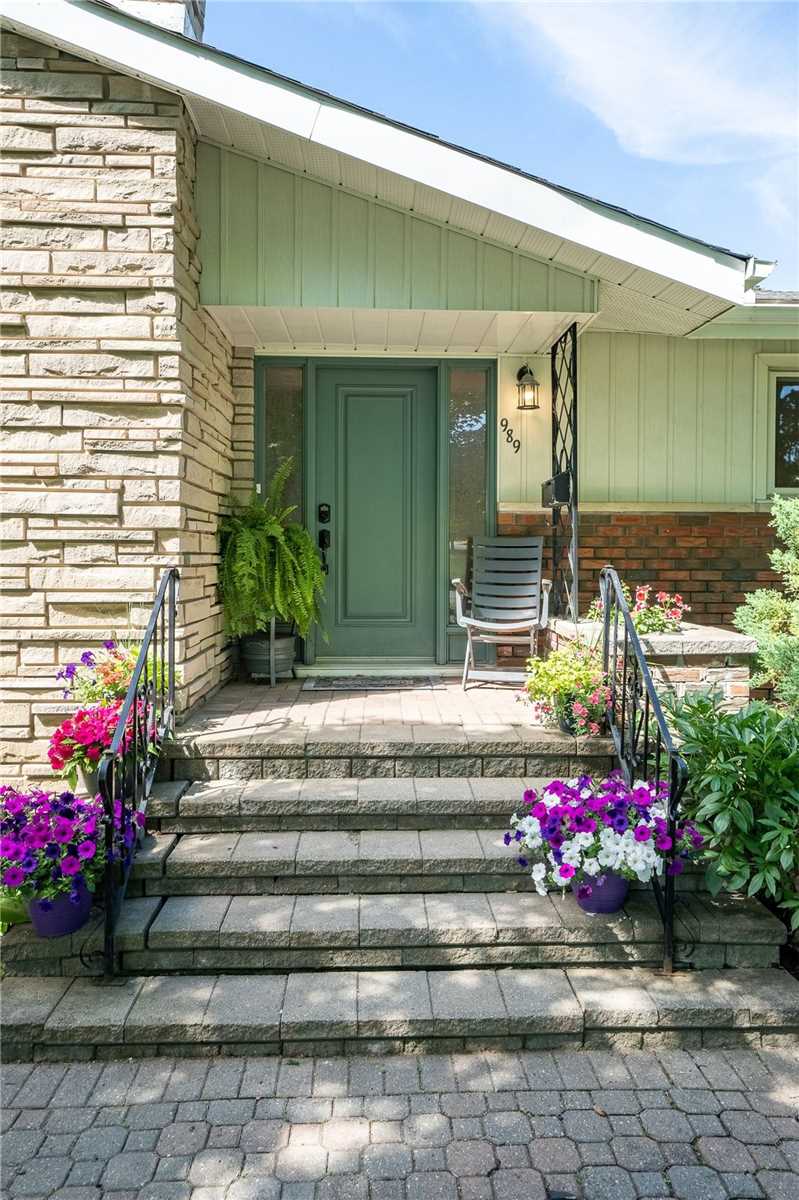 Micah House
Micah 6:8 
“What does the Lord require of you? To act justly and to love mercy, and to walk humbly with our God.”
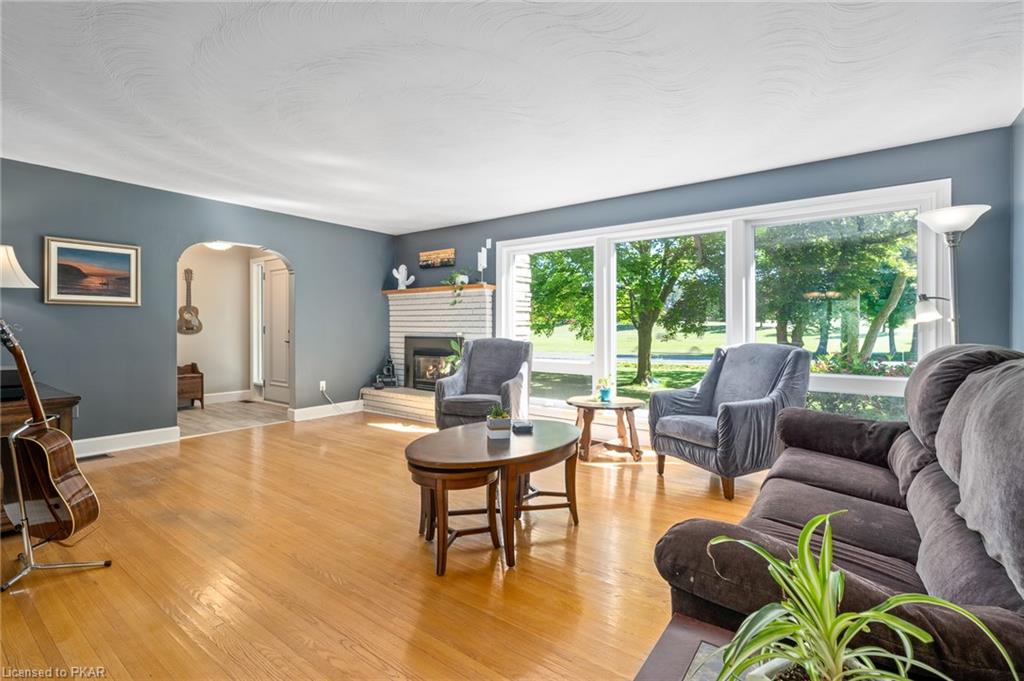 Welcome to Micah House
In association with Momentum Ministries serving as a missional house for students of Trent University
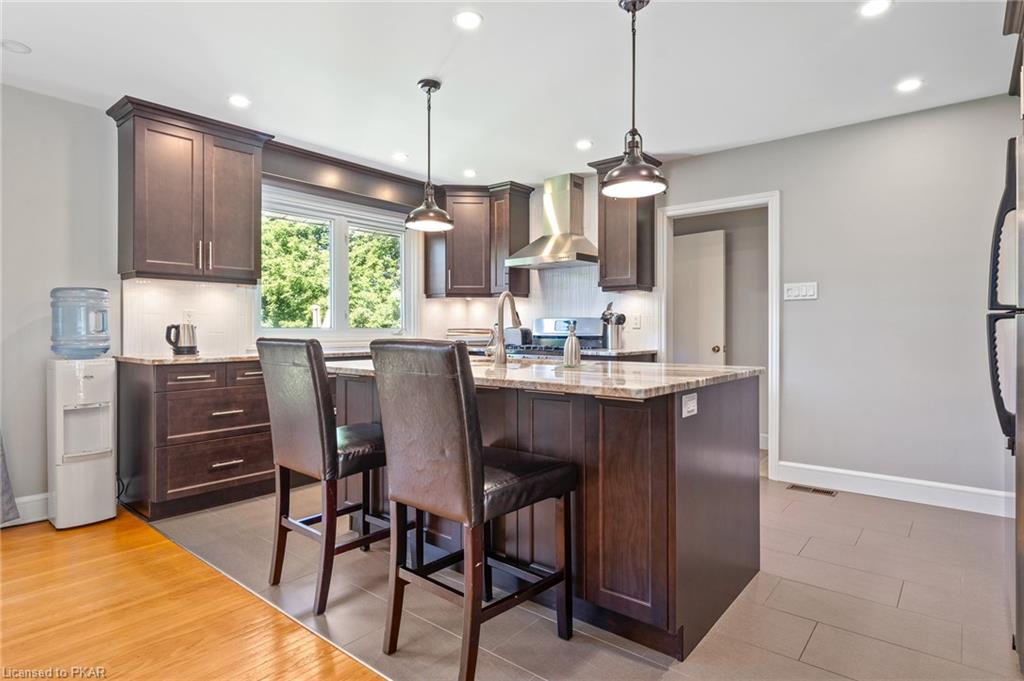 Micah House
Christian Community Living
Sharing meals and living space